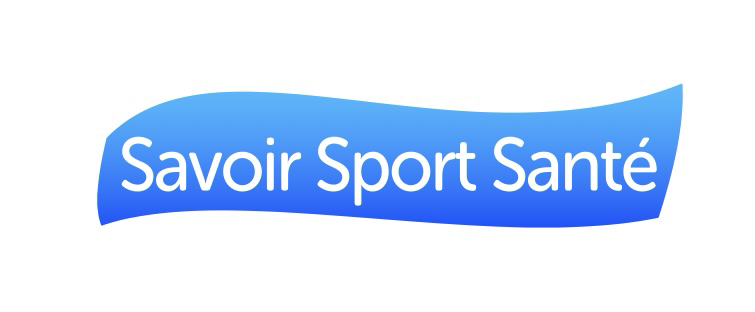 IDENTIFIER LES OBJECTIFS ET LES RESSOURCES
méthodologie de projet
ÉTUDE, DIAGNOSTIQUE SITUATION DE DÉPART
2- Les organisations acteurs du domaine 
(identification et rôles des institutions,
 services publics et partenaires, structures et vie associative, politiques locales
 développées)
Cette analyse qui intervient en préalable à l'action, permet de Recueillir des informations et produire une analyse sur
1- Le territoire (situation géographique du territoire concerné, activité économique du
 territoire, équipements, moyens de transport)
3- Les publics (situation démographique, évolutions, situation sociale, catégories
 socioprofessionnelles
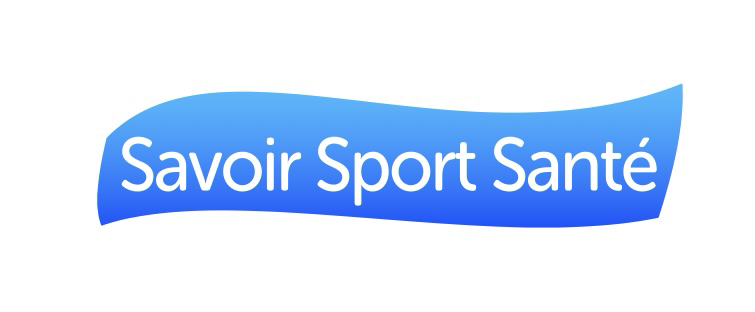 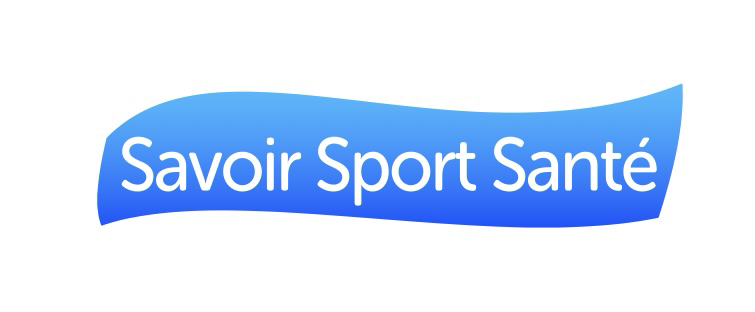 Une analyse SWOT est un outil d’analyse stratégique utilisé pour identifier les forces, faiblesses, opportunités et menaces afin d’élaborer un plan stratégique pour votre projet.
L’analyse de ces quatre facteurs vous donnera une vision plus large de votre situation et de la manière dont vous pouvez passer à l’étape suivante. Intéressons-nous maintenant plus en détail à chacun de ces termes et à la manière dont ils peuvent vous aider à identifier des pistes d’amélioration.
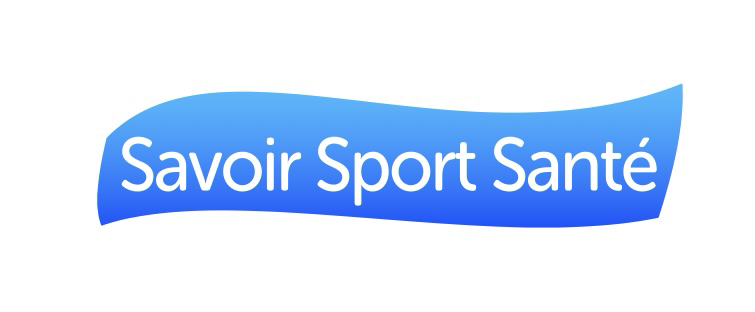 FORCES
Les forces font référence aux initiatives internes qui obtiennent de bons résultats
Pour analyser les forces de votre projet, commencez par vous poser les questions suivantes:

Quels sont nos points forts ?
En quoi notre club, projet  se démarque-t-il ?
Quels aspects de notre projet notre public cible apprécie-t-il ?
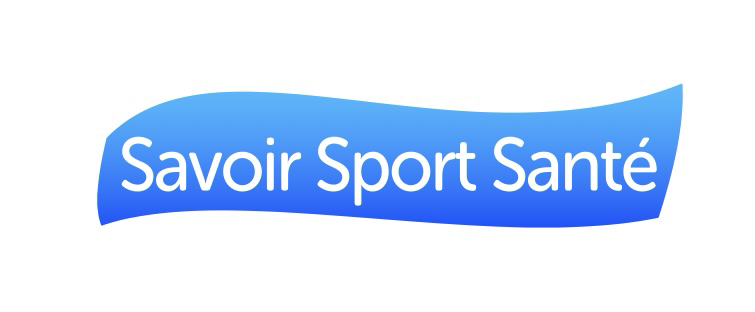 Faiblesses
Les faiblesses du projet font référence aux initiatives internes moins performantes. Nous vous conseillons d’analyser vos forces avant vos faiblesses 
De la même manière que pour l’examen des forces, vous pouvez vous poser différentes questions pour commencer à identifier vos faiblesses :
Quelles initiatives sont moins performantes et pourquoi ?
Sur quels points nous améliorer ?
Quelles ressources pour de meilleurs résultats ?
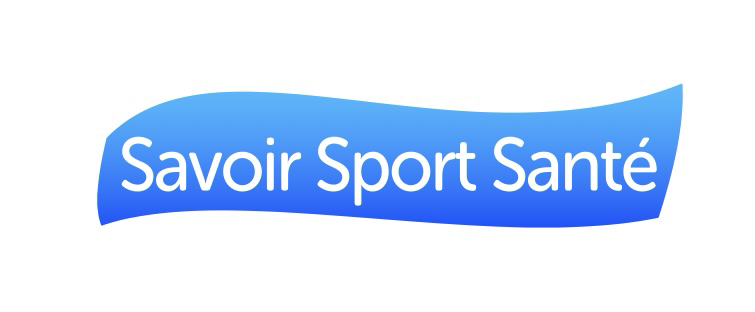 Opportunités
Les opportunités sont le résultat de vos forces et faiblesses actuelles, ainsi que de toute initiative externe qui vous placera dans une position concurrentielle plus forte. 
Il peut s’agir de faiblesses que vous aimeriez améliorer ou de domaines qui n’auraient pas été identifiés lors des deux premières phases de votre analyse. 
Comme il existe de nombreuses façons de trouver des opportunités, il peut être utile de se poser les questions suivantes avant de commencer :

Quelles ressources pouvons-nous utiliser pour corriger nos faiblesses ?
Des aspects du marché non couverts par nos services ?
Quels événement exterieur pourrais nous mettre en avant ?
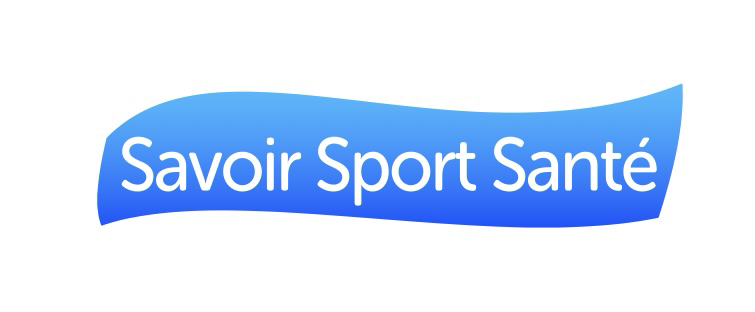 Menaces
Les menaces font référence aux domaines susceptibles d’entraîner des problèmes. 
Elles diffèrent des faiblesses, car elles sont externes et généralement hors de votre contrôle. Il peut s’agir de tout type d’événement : d’une pandémie à un changement dans le paysage concurrentiel. 
Voici quelques questions que vous pouvez vous poser pour identifier les menaces externes:
Quelles évolutions du secteur sont-elles sources de préoccupation ?
Quelles tendances de marché se dessinent à l’avenir ?
Sur quels points nos concurrents obtiennent-ils de meilleurs résultats que nous ?
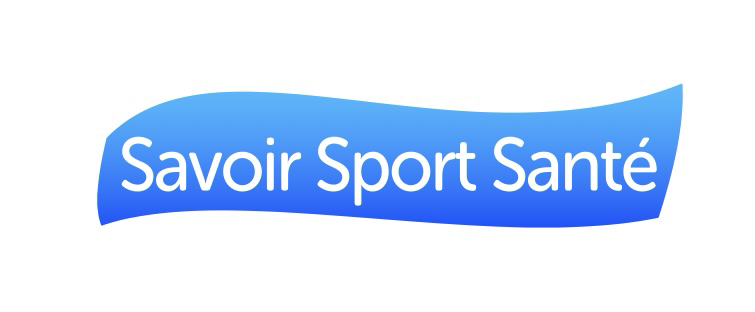 EXEMPLE: Mettre en place des cours de muay thai au collège ?
FAIBLESSES 
Manque de moyens financiers 
Pas de convention durable avec l’UNSS
FORCES
Nouveauté 
Nombreux enjeux de formation 
Dans l’air du temps
OPPORTUNITE Beaucoup de collège dans le 19iem 
Boxe française déjà pratiquée dans les collèges
MENACES 
Réaction des élèves
Représentation negative du muay thai
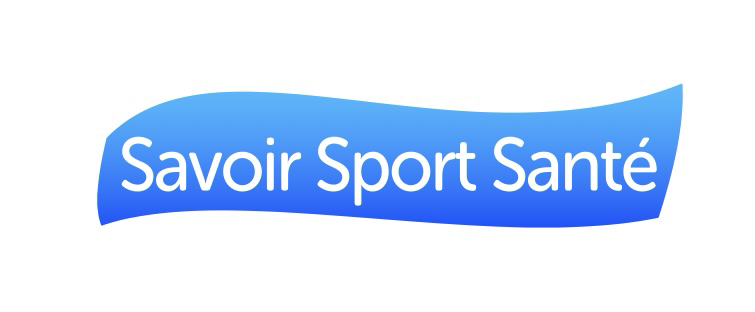 BUT et OBJECTIF
LE BUT D’UN PROJET : 
Il donne une vision stratégique et répond à la question “à quoi va servir ce projet”. 
Le but du projet permet ainsi de fixer un cap et de partager une vision avec l’équipe de projet.
L’OBJECTIF D’UN PROJET 
Il exprime une cible opérationnelle precise que l’on souhaite atteindre.
Et qui est rattaché au but d’un projet. 
Il permet de mesurer la réussite ou non d’un projet et permet de savoir si le but du projet a été attaint ou pas.
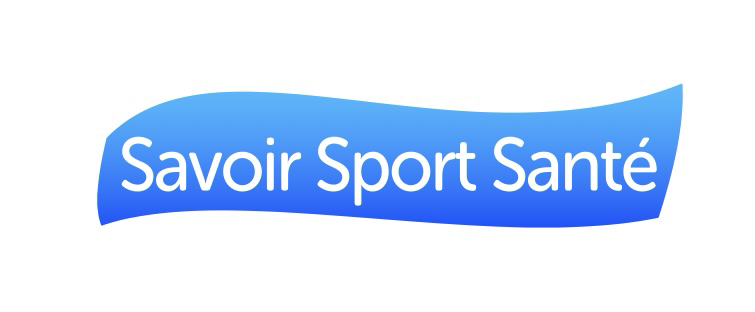 DÉFINIR LES OBJECTIFS
En gestion de projet, la définition des objectifs constitue le point de départ.
 Très souvent, on a tendance à le faire automatiquement. Et pourtant, il ne suffit pas seulement de définir un objectif, il est important de le faire correctement et surtout d’avoir un objectif efficace.

Concrètement, les objectifs ou les buts d’un projet permettent de connaître la direction du projet.

Dans un premier temps, il permet de connaître pourquoi mener  tel ou tel projet et vers quoi orienter les actions.

Ensuite, avec des objectifs bien clairs et précis, on peut gagner du temps dans l’exécution du projet.

Enfin, grâce aux objectifs, on peut mesurer et analyser les résultats obtenus et voir s’ils sont pertinents ou non.*

En somme, définir les objectifs permet de déterminer en partie l’échec ou la réussite d’un projet. D’où l’importance de bien le faire. Mais comment ?
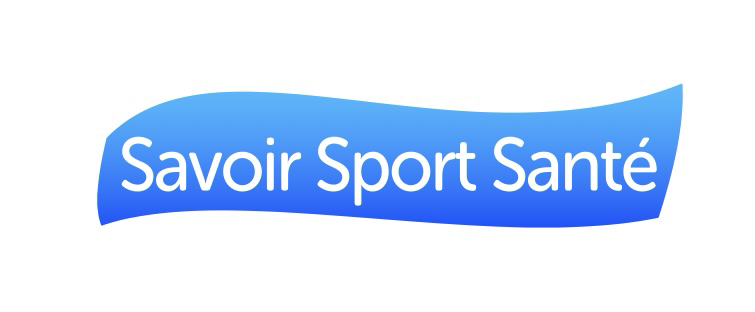 Quels sont les différents types d’objectifs.
OBJECTIFS TECHNIQUES : 
Il s’agit d’objectifs permettant l’ajout de nouvelle technologies, ou de nouvelles fonctionnalités à un produit, de mise en sécurité informatique ou de maintien en condition opérationnelle. 

OBJECTIFS FINANCIERS : 
Il s’agit d’objectifs de maitrise des finances, tel que la réduction du prix de revient, l’achat au meilleurs prix des matériaux ..

OBJECTIFS DE QUALITE : 
Il s’agit d’objectifs permettant l’amélioration de la fiabilité d’un produit, la réduction ou l’élimination des interruptions de services.
Les objectifs d’un projet peuvent être répartis en plusieurs catégories différentes. 

OBJECTIFS COMMERCIAUX : 
Il s’agit d’objectif business, tels que le lancement d’un nouveau produit, augmentation de la croissance, la percée d’un nouveau marché. 

OBJECTIFS DE PERFOMANCE : 
Il s’agit d’objectifs d’amélioration d’un service, d’un processus, d’une augmentation de la productivité
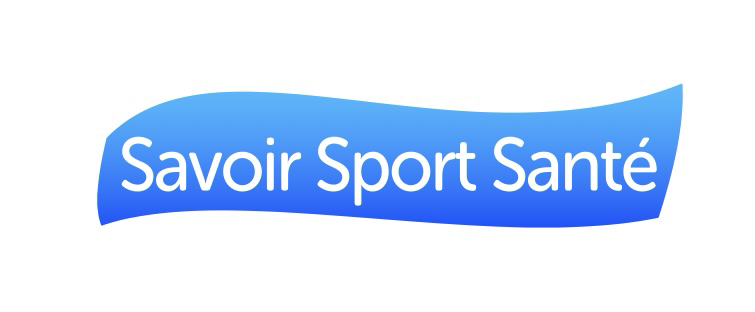 Quels sont les différents types d’objectifs.
OBJECTIFS COURT TERME : 
un objectif correspond au résultat que vous souhaitez obtenir. 
Un objectif à court terme est un objectif applicable pendant une certaine période, par exemple jusqu’à la semaine ou le mois prochain. 
Ces objectifs font souvent office d’étapes intermédiaire à des objectifs majeur. Ils sont généralement plus simples à atteindre.
Généralement des taches courtes
OBJECTIFS MOYENS TERME : 

Les objectifs à moyen terme sont les objectifs que l’on souhaite atteindre grâce à l’exécution de certaines actions, dans une période de temps intermédiaire, qui peut être de quelques mois et peut même s’étendre jusqu’à un an.
ls constituent la base de la réalisation des objectifs à long terme.
Ils permettent de connaître la progression de l’exécution vers un objectif précis.
Ils délimitent l’ axe principal et permettent de progresser vers un objectif donné.
Il a un caractère difficile en raison du fait qu’ils présentent une certaine marge de difficulté entraînée par la période de temps moyenne.
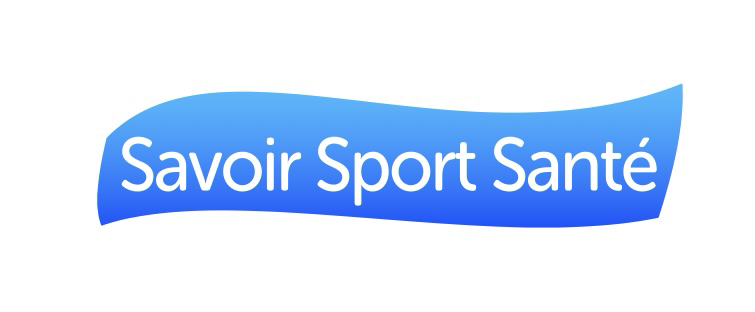 Quels sont les différents types d’objectifs.
OBJECTIFS LONG TERME : 


Les objectifs à long terme donnent une direction et un but à votre travail. Bien souvent, ils sont divisés en plusieurs petits objectifs à court terme qui constituent en quelque sorte des jalons à franchir, en vue d’atteindre vos objectifs généraux. Ainsi, votre objectif à long terme représente votre but ultime, votre étoile du Berger
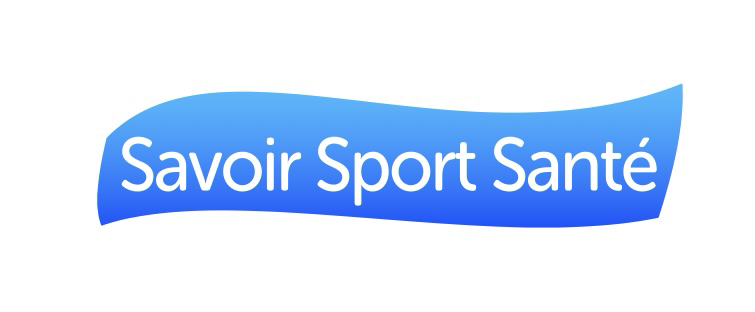 EXEMPLE
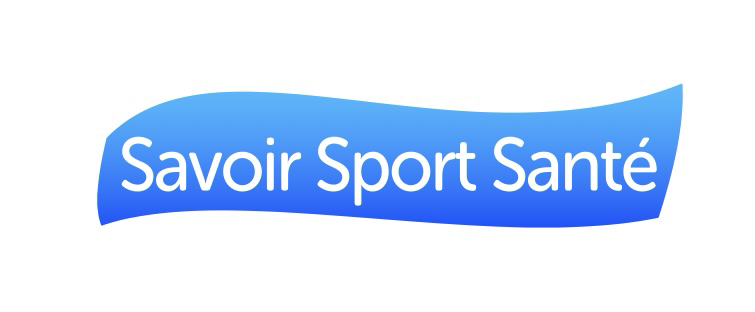 Les objectifs SMART
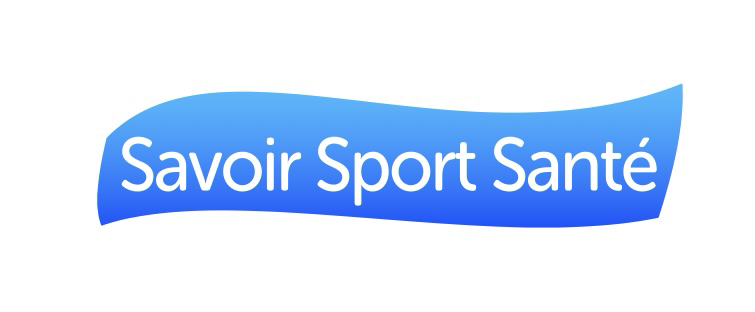 Les objectifs SMART
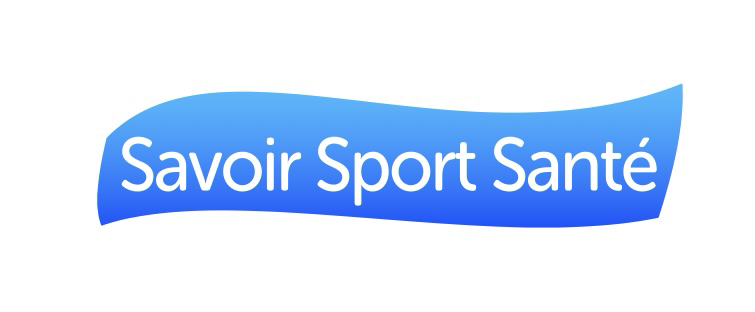 Identifier les Ressources necessaire au projet
Il est indispensable de bien répartir les ressources, qu’elles soient humaines, financières ou matérielles, pour qu’un projet puisse aboutir. 
En effet, un projet, cela ne se travaille pas au jour le jour. Il est nécessaire d’anticiper. Ainsi, pour chaque tâche du projet, vous allez devoir définir les ressources allouées et ce, avant même d’avoir débuté le projet.
Si l’identification des ressources d’un projet est si importante, c’est qu’elle possède un double objectif :
Une meilleure maîtrise des coûts
Un gain d’efficacité
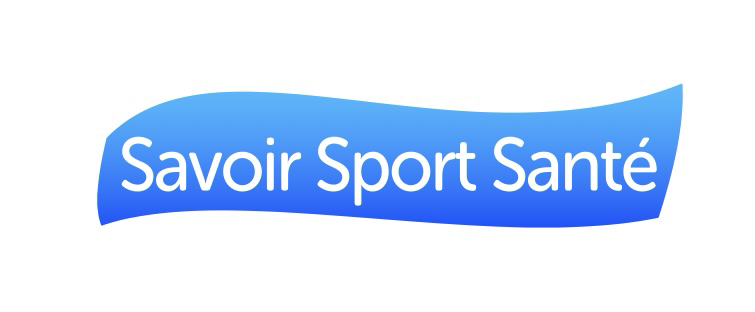 Les ressources humaines
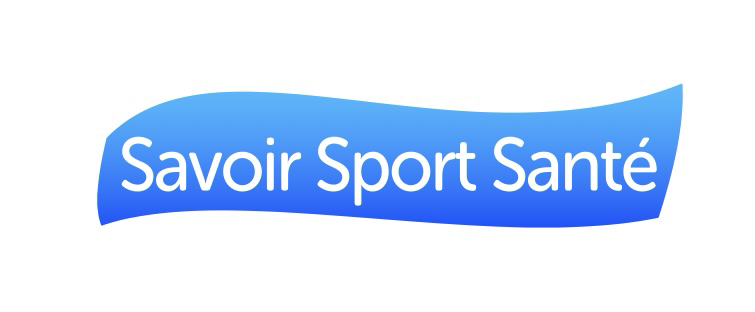 Les ressouces financière
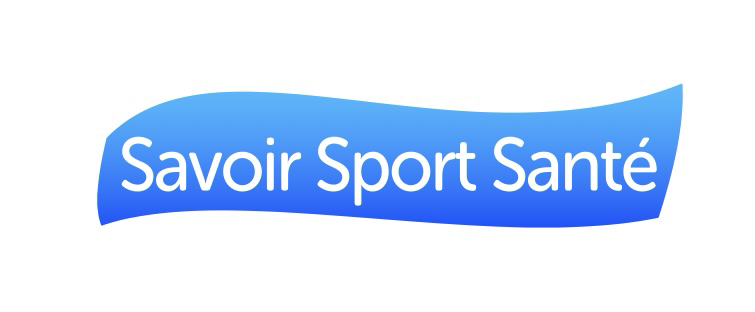 Les ressouces materiel
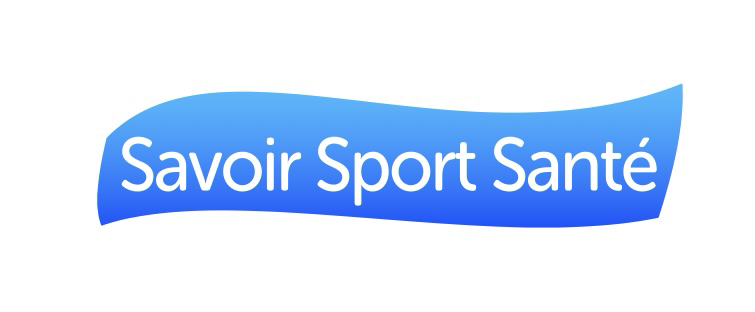 Les ressources communication
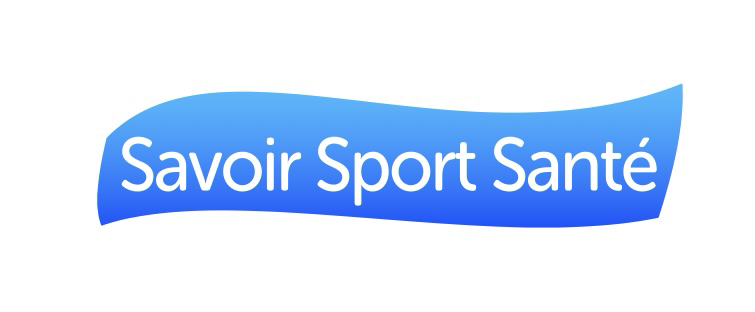 Rappel difference resources / moyens
MOYENS
RESSOURCES
Correspond aux éléments disponibles pour chaque ressource.  
C’est le détail des ressources. 
1 Moyens : équipe, partenaires, sponsors 
2 Moyens : salle, matériel de boxe 
3 Moyens : budget prévisionnel, demande subvention
Correspond aux ressources humaines, financières et matérielles.
1 Ressources humaines  
2 Ressources Matériel 
3 Ressources financière